IXPE General Observer Program
Kavitha Arur
NASA GSFC/UMBC/CRESST
IXPE GOF Lead
Overview
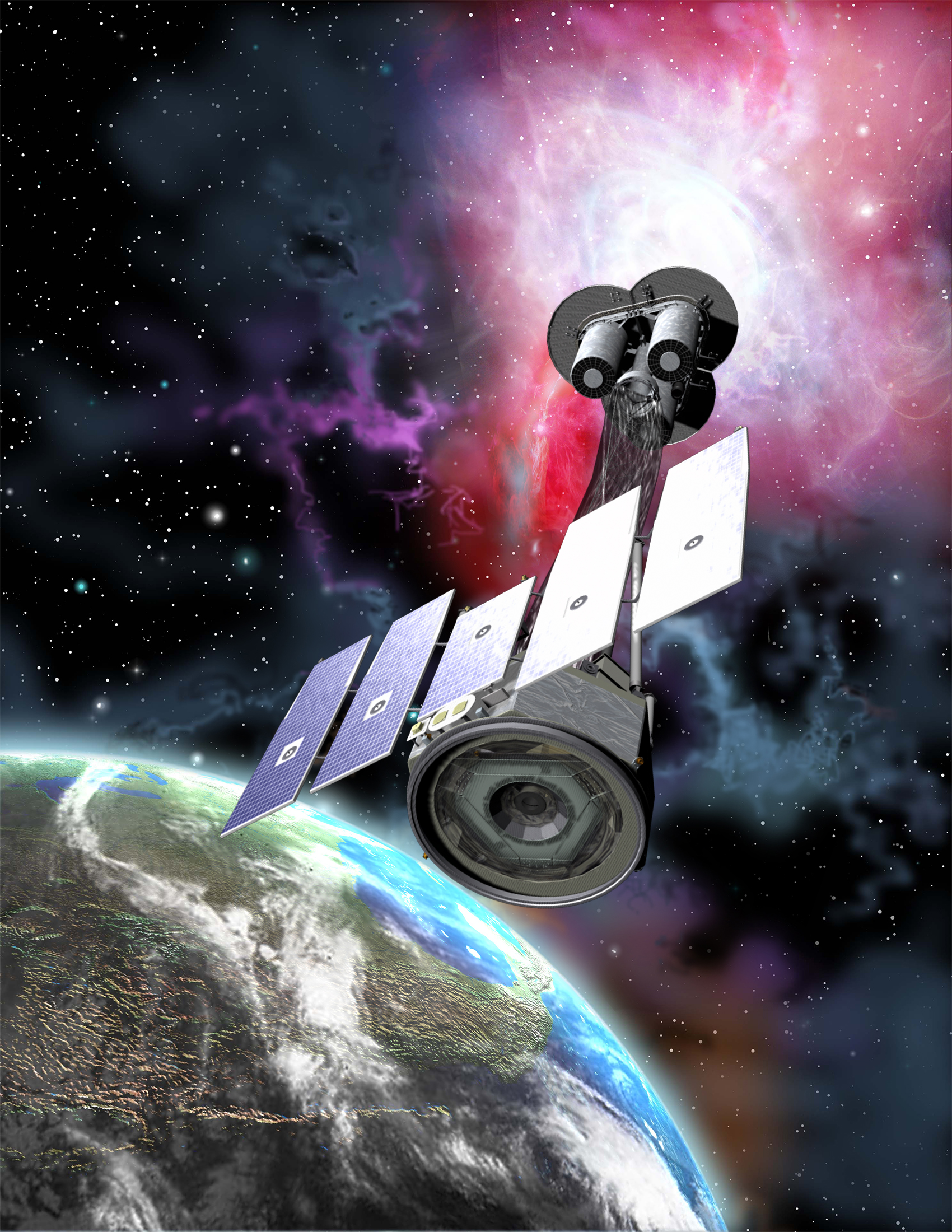 IXPE extended past the 2 year prime mission, initiating the General Observer (GO) program 
GO Cycle 1 – Feb 2024
GO Cycle 2 – Feb 2025
General Observer Facility (GOF) at NASA GSFC
GOF website: https://heasarc.gsfc.nasa.gov/docs/ixpe/
30 July 2024
IXPE GO Cycle 2
Timeline
30 July 2024
IXPE GO Cycle 2
Cycle 1
A total of 135 proposals submitted
115 regular (~85%)
14 theory (~10%)
6 large (~5%)
11 Msec available, additional 4Msec for large program
Total of 39 proposals selected
Oversubscription rates
Overall IXPE time ~6
ToO triggers ~9
Worldwide interest, with PIs from over 15 countries!
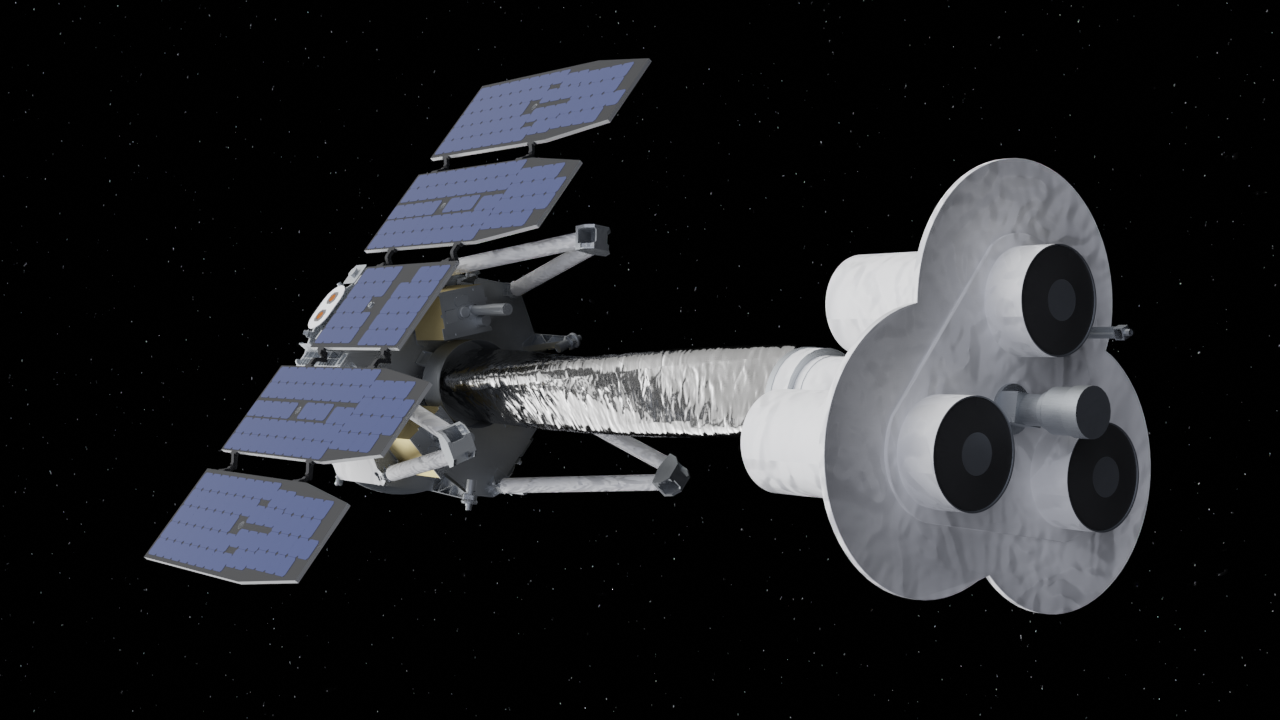 30 July 2024
IXPE GO Cycle 2
Cycle 2 Highlights
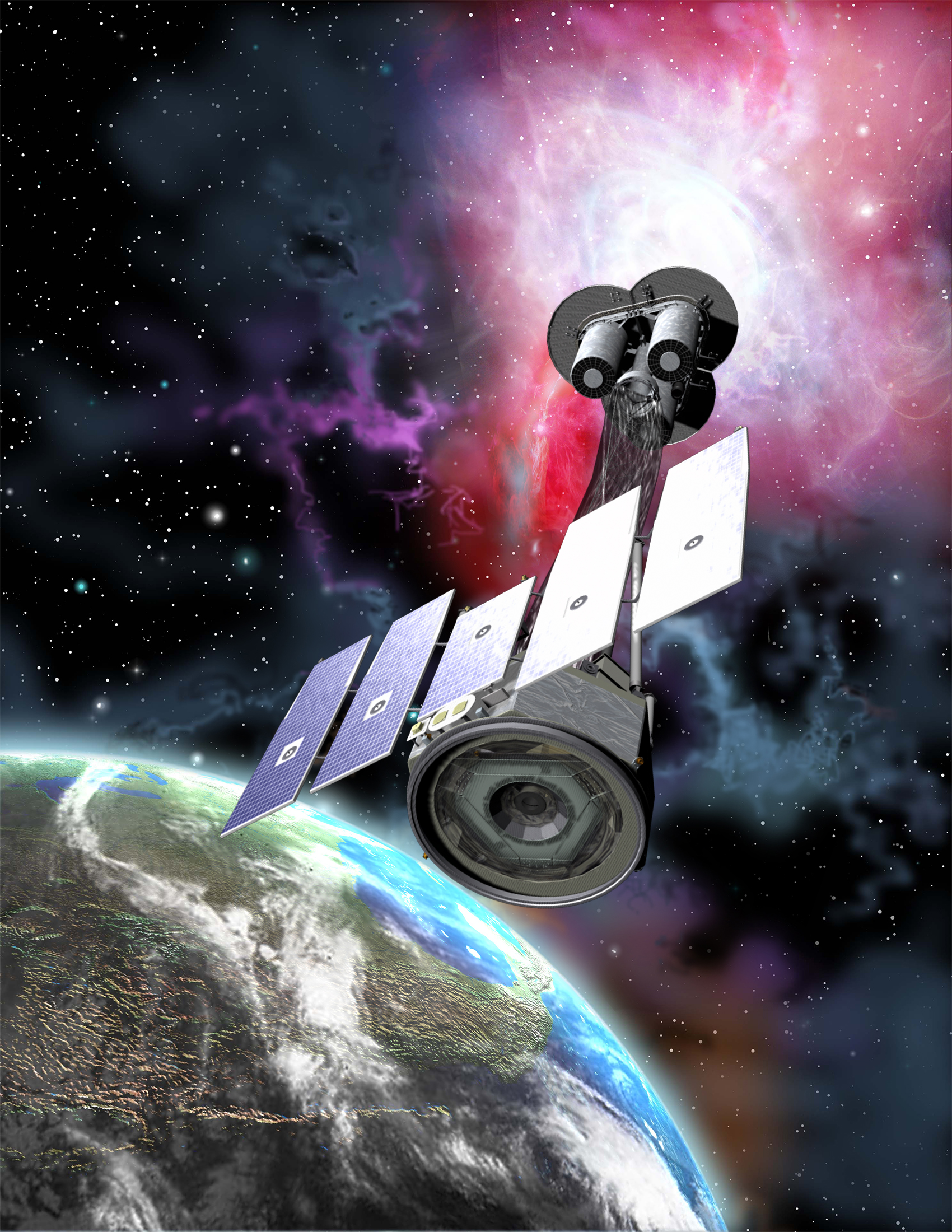 Approximately 15 Msec GO observing time in total
Up to 4 Msec for large proposals
Joint NICER, NuSTAR and Swift time
Regular, Large and Theory proposals 
ToO proposals also solicited
Can request up to 6 months exclusive-use
Multi cycle proposals NOT allowed
30 July 2024
IXPE GO Cycle 2
Large Proposals
~4 Msec for large program (LP)

All proposals requesting over 1.5 Msec considered large

No exclusive use period for LP
30 July 2024
IXPE GO Cycle 2
Targets of Opportunity
ToO proposals for known and unknown targets – New this cycle!

Multiple triggers allowed per proposal (max 3)

Max. exposure for individual ToO trigger – 1.5 Msec
Credit: NASA’s Marshall Space Flight Center/Daniel Kocevski
30 July 2024
IXPE GO Cycle 2
Targets of Opportunity
High: IXPE observations to begin within 4 days of trigger

Medium: IXPE observations to begin between 4 days to 3 weeks from the trigger 

Low: IXPE observations to begin after 3 weeks from the trigger

IXPE anticipates executing approximately 1 high and 7 medium triggers in this GO cycle
30 July 2024
IXPE GO Cycle 2
Targets of Opportunity
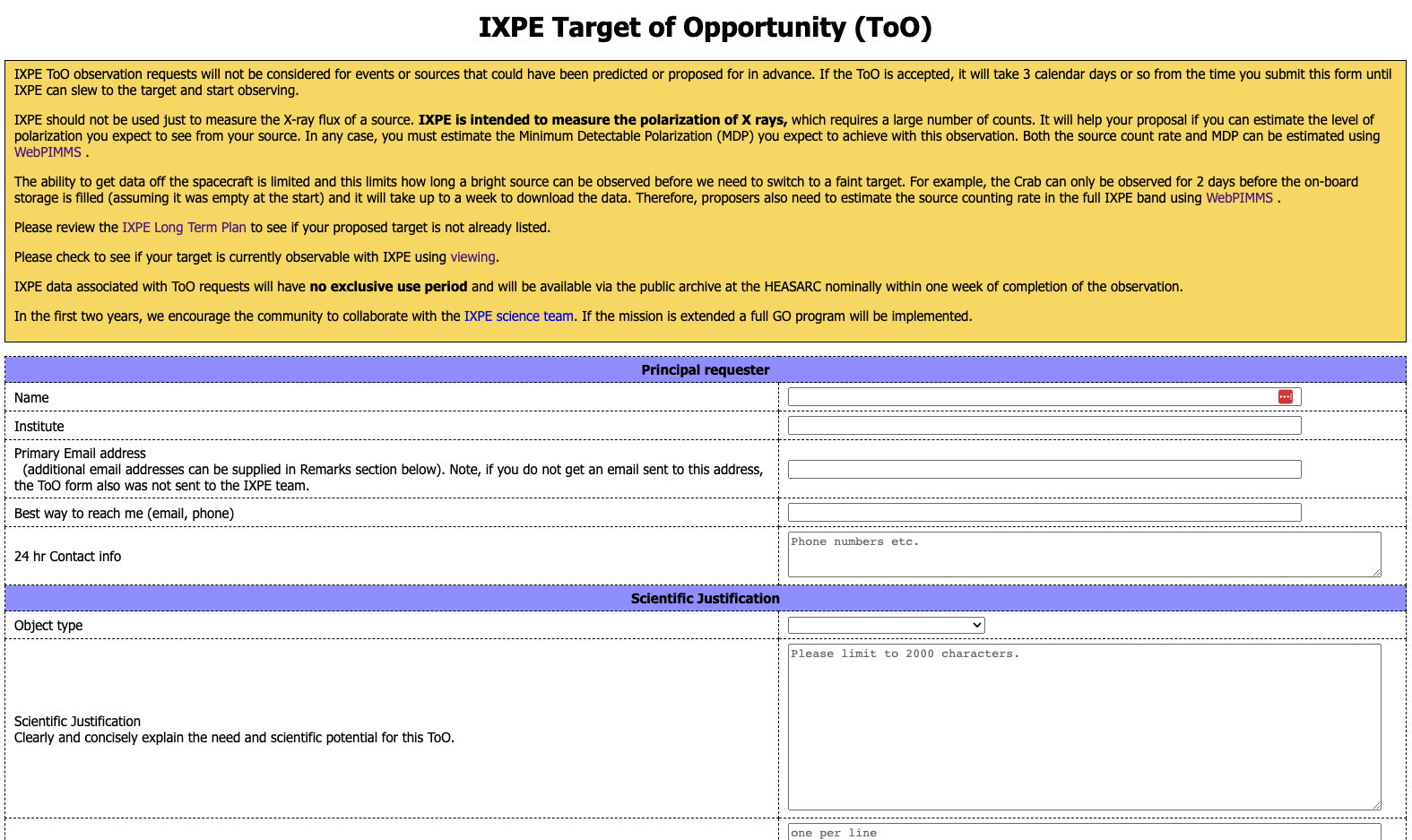 Unanticipated ToOs through DDT time

ToO form on IXPE project website at MSFC at https://ixpe.msfc.nasa.gov/for_scientists/too.html
30 July 2024
IXPE GO Cycle 2
Joint Programs
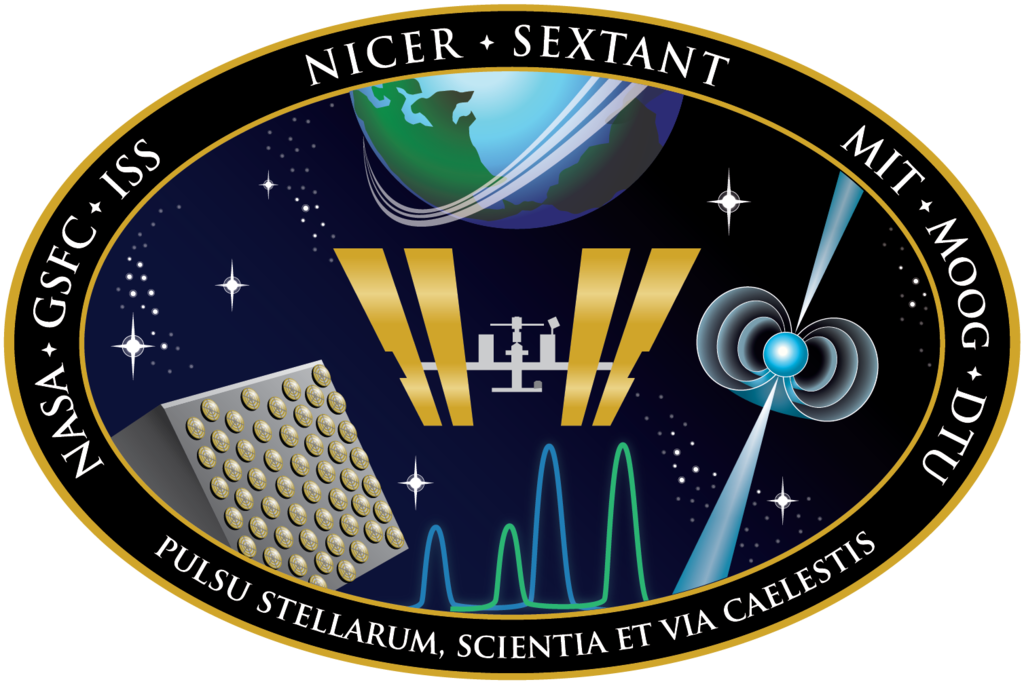 NICER
Up to 300 ks of NICER time available 

NuSTAR – New this cycle! 
Up to 400 ks of NuSTAR time available 
Minimum NuSTAR observation is 20 ks 

Swift – New this cycle!
Up to 200 ks of Swift time available
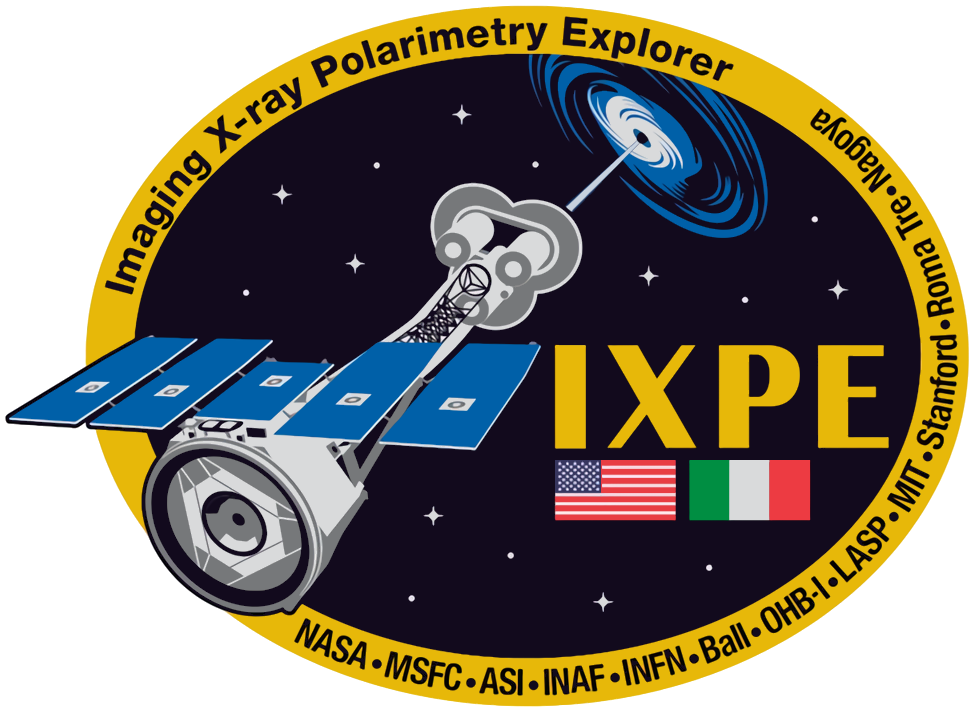 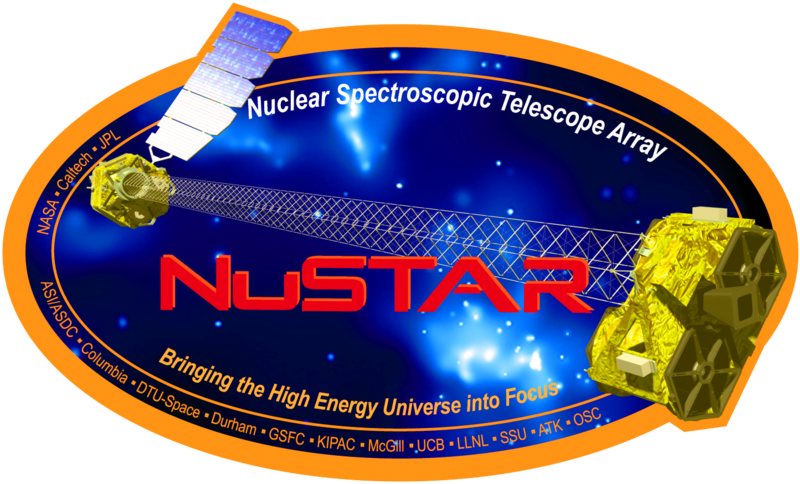 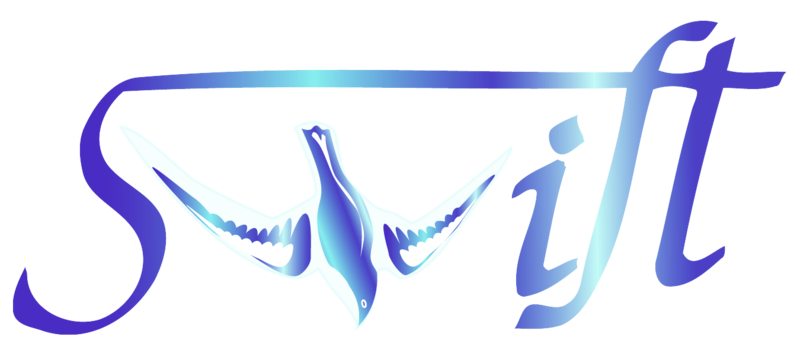 30 July 2024
IXPE GO Cycle 2
Theory Proposals
Proposals for theoretical investigations are also solicited
No observations, only funding!

Aid in the interpretation of IXPE results 

Advance the science return of IXPE

One year period of performance
30 July 2024
IXPE GO Cycle 2
Constraints and Designations
Accepted proposals are ranked Category A or C

Category A guaranteed 
Will be carried over to next cycle if not observed
ToOs will not be carried over.

Category C executed on best effort basis
Funding available if C targets observed 

Time constrained and joint proposals need to be designated Category A
30 July 2024
IXPE GO Cycle 2
Proposal Submission
Two phase process

Phase 1 – scientific justification
Dual anonymous 

Phase 2 – budget proposal
30 July 2024
IXPE GO Cycle 2
Phase 1 Proposal Submission
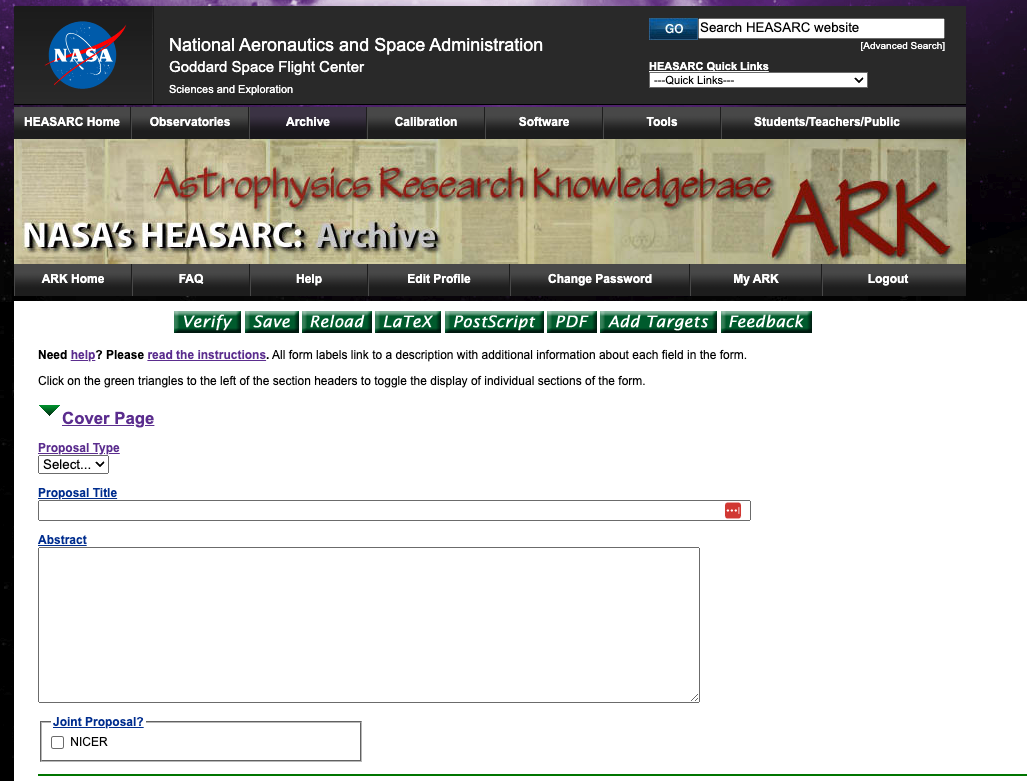 Submission through ARK/RPS

RPS form
Scientific/Technical Justification 
Expertise and resources document
30 July 2024
IXPE GO Cycle 2
Phase 1 – RPS Form
Title, abstract, PI and co-I information
Must estimate MDP!
WebPIMMS 
Justify any time constraints
Make sure time constraints do not conflict with visibility windows
Use the HEASARC visibility tool to check
Target form for each different target/trigger
Observing plan, joint/coordinated observations, estimated count rate

The information in this form is used by the SOC to plan observations. Please fill in the information carefully and accurately!
30 July 2024
IXPE GO Cycle 2
Phase 1- Science/Technical Justification
Please respect the page limits!
4-page limit (incl. figures & tables)
5 pages for large proposal and joint NICER/NuSTAR/Swift proposals
References do not count against page limit, can use one extra page
Introduction
Brief overview of topic
Key science questions being answered
Justification for observations:
Has the target been observed before?
Technical feasibility
Use WebPIMMS to estimate count rate and MDP
Use measured polarization from similar sources from IXPE publications
Use a theory that predicts polarization
Simulations (e.g using user contributed software such as ixpeobssim)
MUST maintain anonymity!
30 July 2024
IXPE GO Cycle 2
Phase 1 - Expertise and Resources
1 page PDF, not anonymized 
Only seen by panel after ranking is finalized 
For highly ranked/ tentatively selected proposals
Team members, including ranks, affiliations and research expertise
Access to pre-approved data, institution specific facilities
Justification for exclusive use period (if requesting)
If you have any questions, or run into any issues, please see the RPS help page or contact the help desk as soon as possible!
30 July 2024
IXPE GO Cycle 2
Phase 2 Proposal Submission
Submission through NSPIRES
US PIs of selected proposals will be invited to submit a budget
Non-US PIs may nominate one US Co-I to submit a budget
Fair share amount will be emailed to the budget/admin PI

Includes:
NSPIRES form
2 page budget narrative
Current and pending support for the PI
PI CV
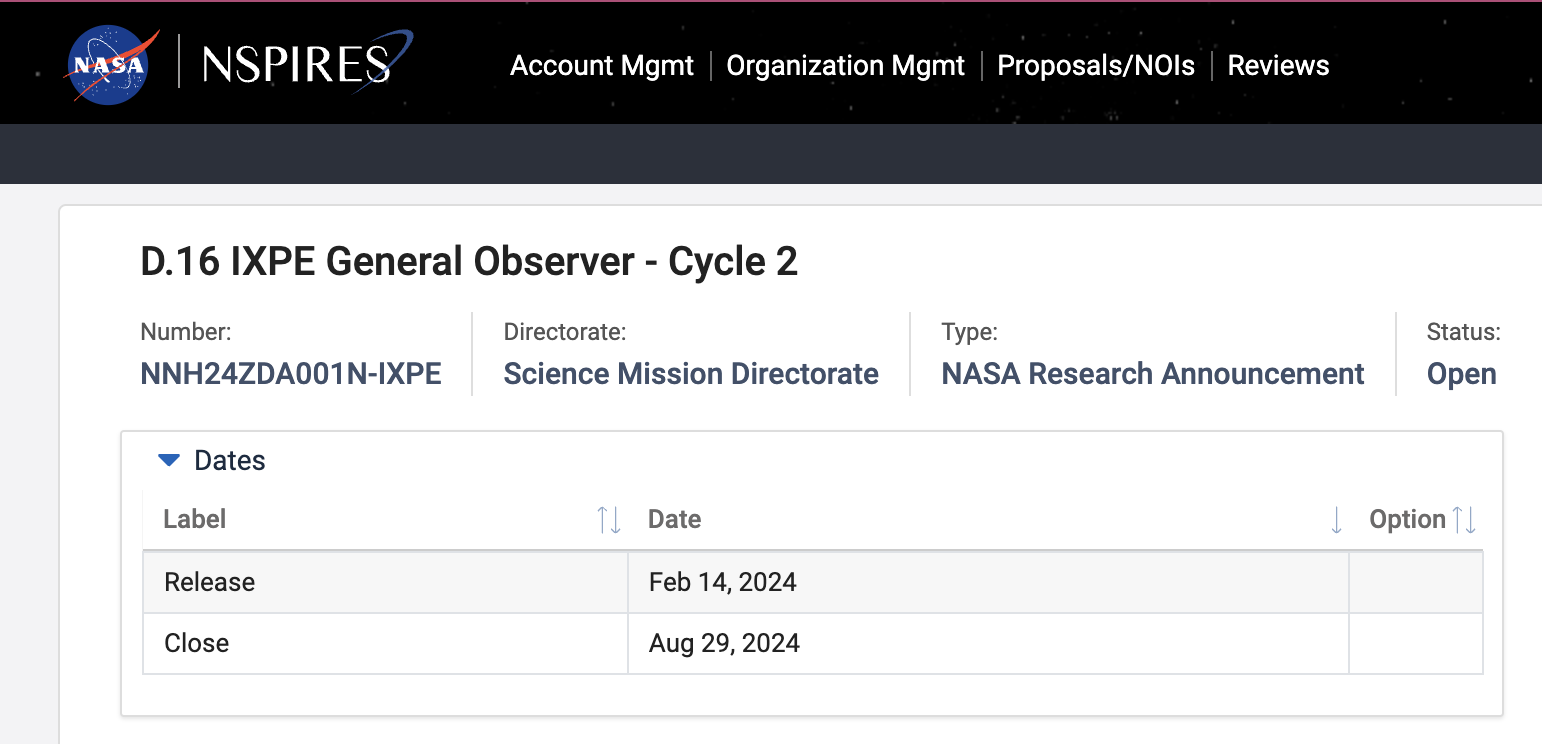 30 July 2024
IXPE GO Cycle 2
IXPE specific considerations
Need lots of counts to measure polarization!
Observations >=1 Msec are welcomed and encouraged!
Telemetry limits
Roughly 75 ksec for the Crab
Long observations of bright sources must be broken up with observations of dimmer sources
Galactic center is popular!
Feb-01 to May-01 observing window – very competitive!! 
May-01 to Aug-01 observing window - less competition
See Allyn Tennant’s talk for more details!
30 July 2024
IXPE GO Cycle 2
Joint program considerations
Different joint programs have different rules and requirements.
Double check the solicitation/ relevant webpages as these can change from cycle to cycle!
Science/technical justification must hold true for both.
An extra page for this! 
Ensure that visibility windows overlap.
30 July 2024
IXPE GO Cycle 2
Conclusions
IXPE cycle 2 proposal deadline is coming up – August 29th  2024, 4:30pm Eastern Time
IXPE’s unique polarization capabilities can help your science!
We are looking for volunteers for the review panels!
Proposal reviewers (must have PhD at the time of review)
Executive secretaries (graduate students)
Please contact the IXPE Help Desk if you have any questions!
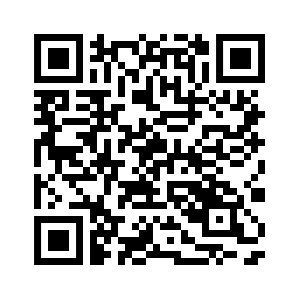 IXPE Help Desk
30 July 2024
IXPE GO Cycle 2
Useful Links
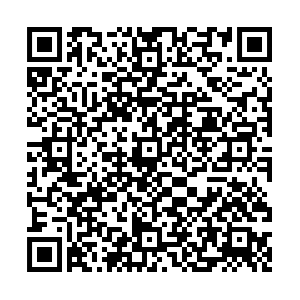 IXPE Cycle 2 Call for proposals


IXPE Cycle 2 Proposers Guide


IXPE RPS – Proposal Submission site


HEASARC Viewing Tool


HEASARC WebPIMMS
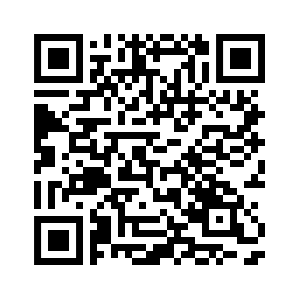 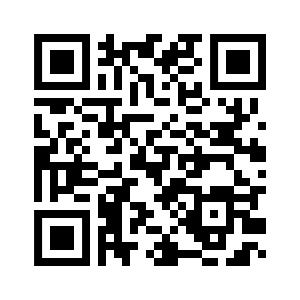 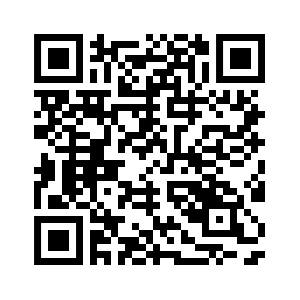 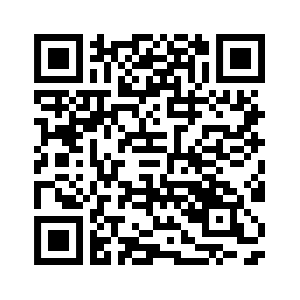 30 July 2024
IXPE GO Cycle 2